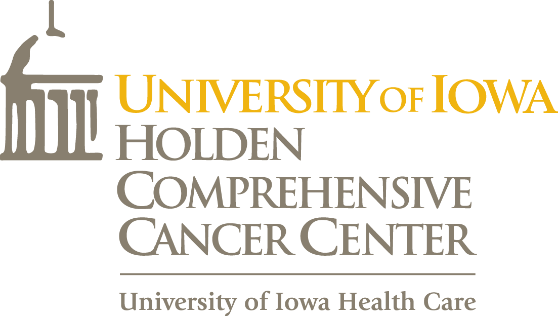 Community Outreach & EngagementSupplemental Funding Opportunity
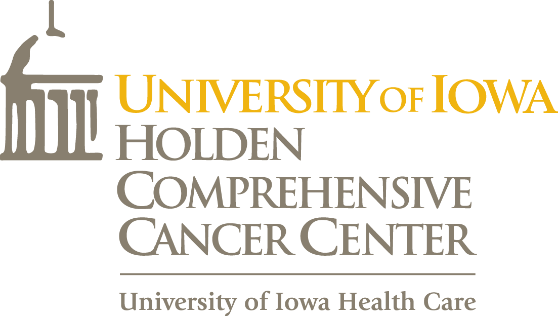 Description of Funding
Supplemental funding up to $30,000 to augment existing internally or externally funded studies
The funding should be used to :
Increase two-way communication between Iowa communities and HCCC researchers and/or 
Increase the capacity of research teams at HCCC to better engage in research that includes the community
Rolling application
Community Advisory Board members will review applications and select awardees
[Speaker Notes: MEGAN]
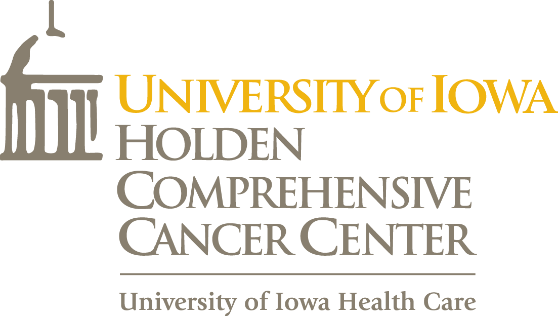 Goal of Funding
Provide supplemental funding for investigators whose research may involve or benefit from working with Iowa communities directly
A successful, two-way relationship between the funded HCCC research team and a community will be a key outcome of this proposal
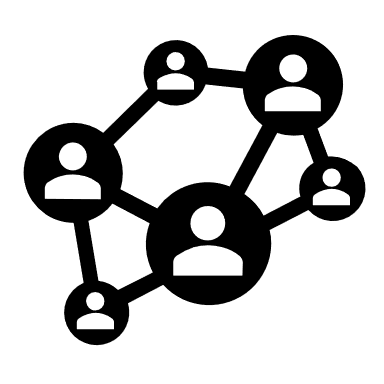 [Speaker Notes: THOM (Just in as a placeholder–he wants to share screen)]
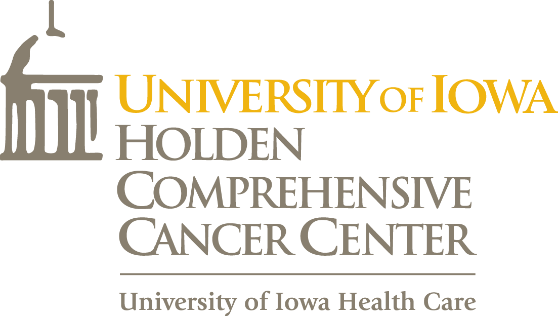 Eligibility
All faculty and research scientists who are PIs on a currently funded project
The principal investigator must be a member of the HCCC
Interdisciplinary collaborations are encouraged
Funded project must address a topic or cancer that is relevant to the catchment area of HCCC
[Speaker Notes: MEGAN]
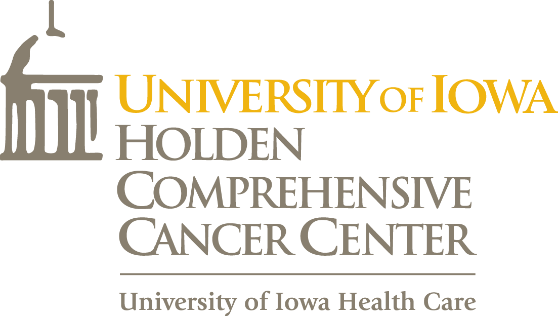 Example Expenses
Forming a community Advisory Board or Patient and Family Advisors 
Honorariums for members
Meeting space fees
Hiring a community member to assist with project 
Disseminating results 
Cost of a graphic design, editor or producer
Production of direct mailings, videos, social media messages, policy briefs, etc.
Convening townhall meetings to present findings
Training for researchers to increase capacity to engage with community 
Recruiting study participants 
Planning mini-summits/conferences/symposiums 
Funds can be used to bring community members to the University of Iowa to see research being conducted and talk about it
Funds can be used to bring health care providers from across Iowa to one location
[Speaker Notes: MEGAN]
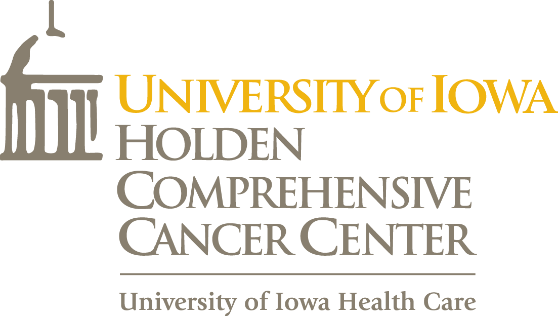 Ineligible Expenses
Equipment
Salary support for existing Holden research staff, graduate research staff, or any other non-community staff
Stipends to increase study participation, or other efforts to increase study participation in a non-community engaged way
Conference travel not related to community engagement
[Speaker Notes: MEGAN]
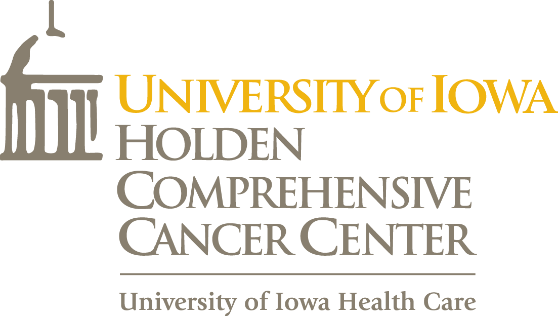 Simplified Application
Short abstract of research project
Brief rationale for project
Statement on how proposed project addresses health equity
Description of activities
Brief timeline for activities
Collaborations
Budget
NIH Biosketch
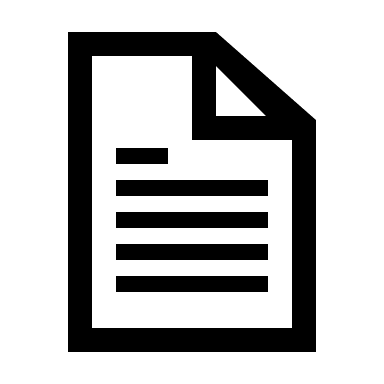 [Speaker Notes: Betsy–change as you wish!]
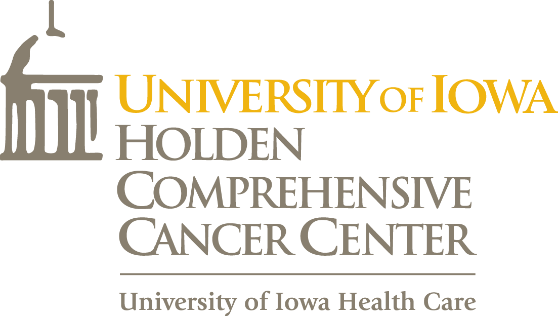 Why?
We encourage you to apply
We all need to work towards aligning research with Holden’s catchment area needs
This is a first step into serving the greater good through research dissemination in a purposeful manner that engages the community and brings scientific research closer to the mainstream
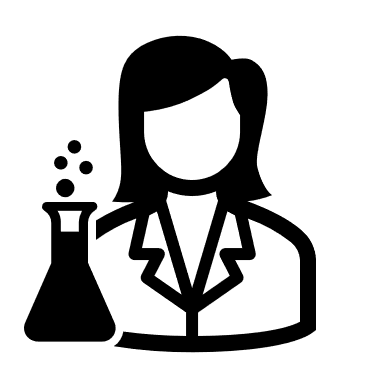 [Speaker Notes: Betsy–change as you wish!]
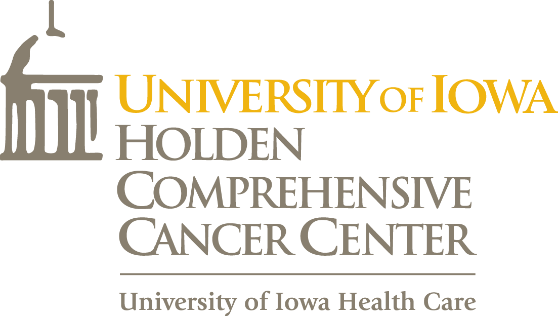 Questions?
Please contact Natoshia Askelson

natoshia-askelson@uiowa.edu
[Speaker Notes: Megan]